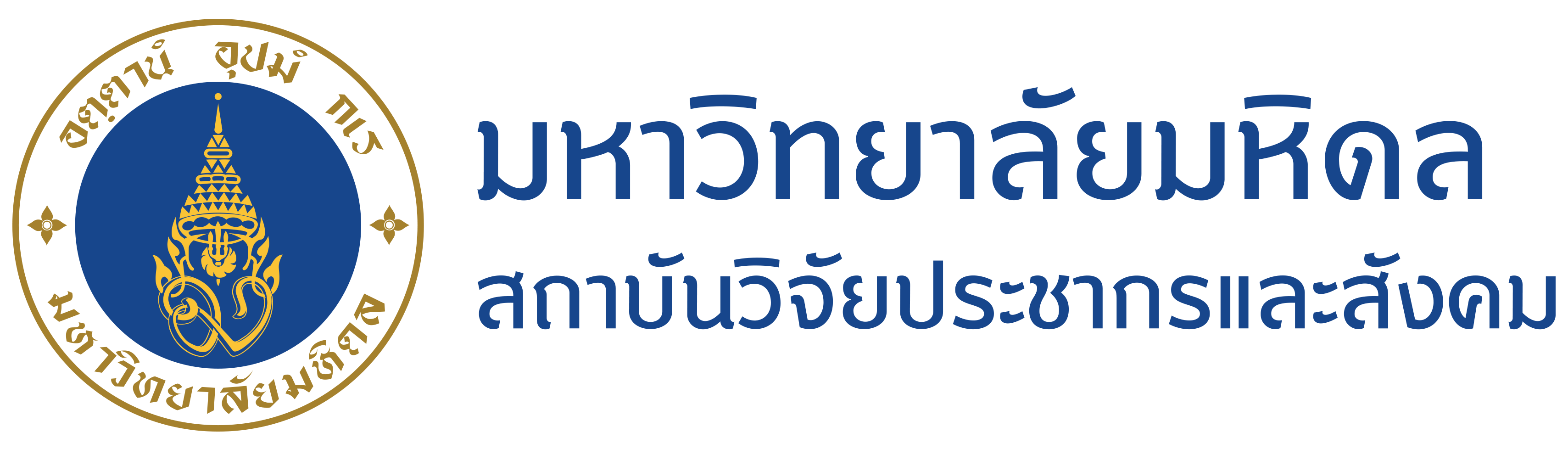 Presentation title
Presenter Name
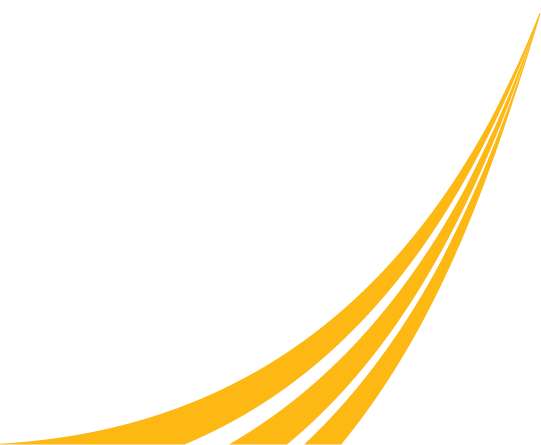 Presentation title
2